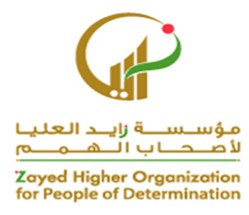 التعرف على ألوان العلم
علام منذر حلمي
المشاركة في المناسبات الوطنية
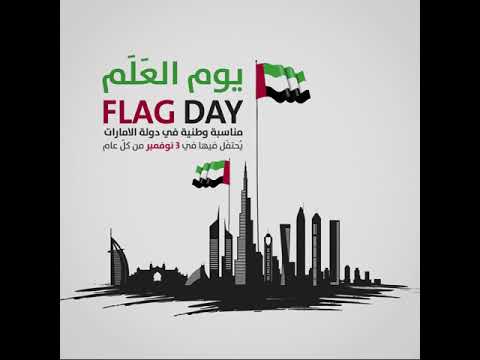 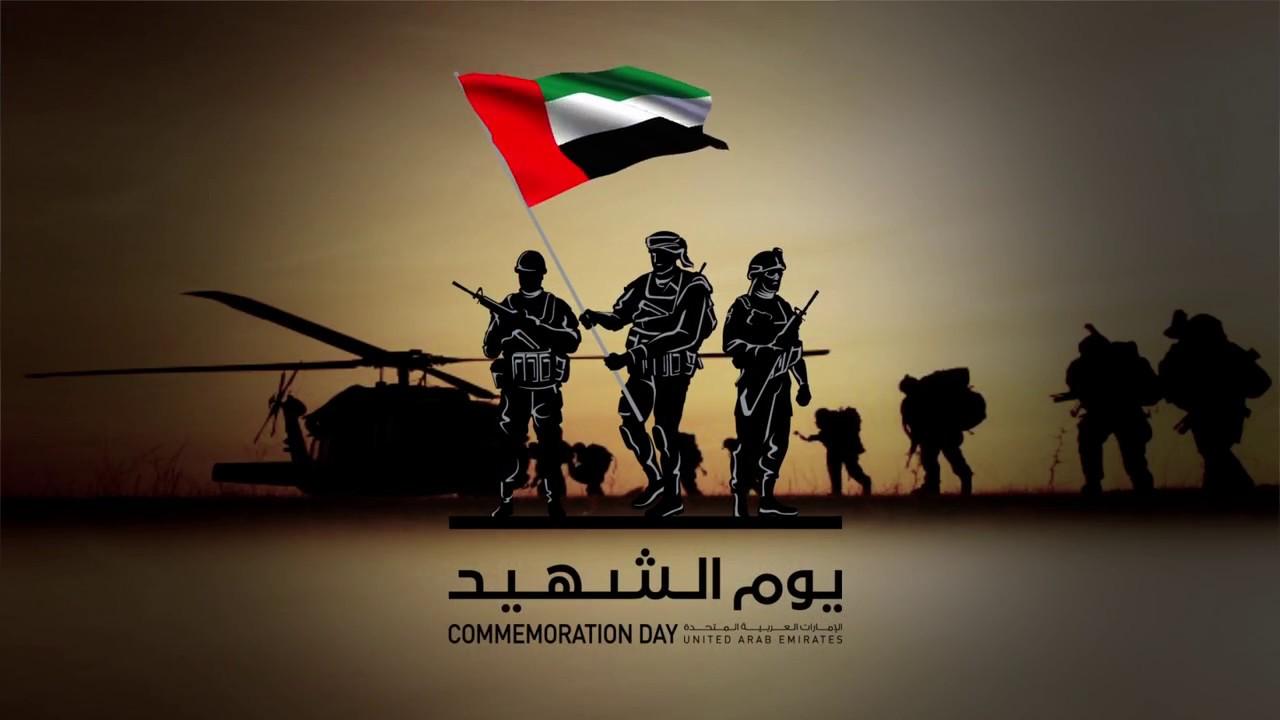 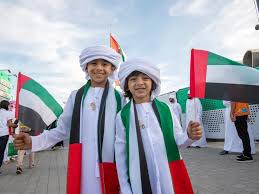 23 August 2020
2
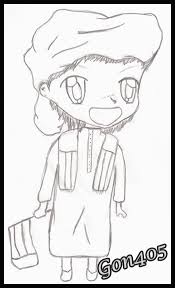 درس تعليمي عن الاتحاد
https://www.youtube.com/watch?v=z3MWkTHMfzU
اغنية وطنية
https://www.youtube.com/watch?v=oeqAbHNss2w
23 August 2020
3
انشودة يحيا العلم
https://www.youtube.com/watch?v=aDX2hM688Q8
23 August 2020
4
التعرف على ألوان العلم
تلوين العلم الاماراتي
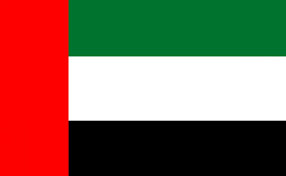 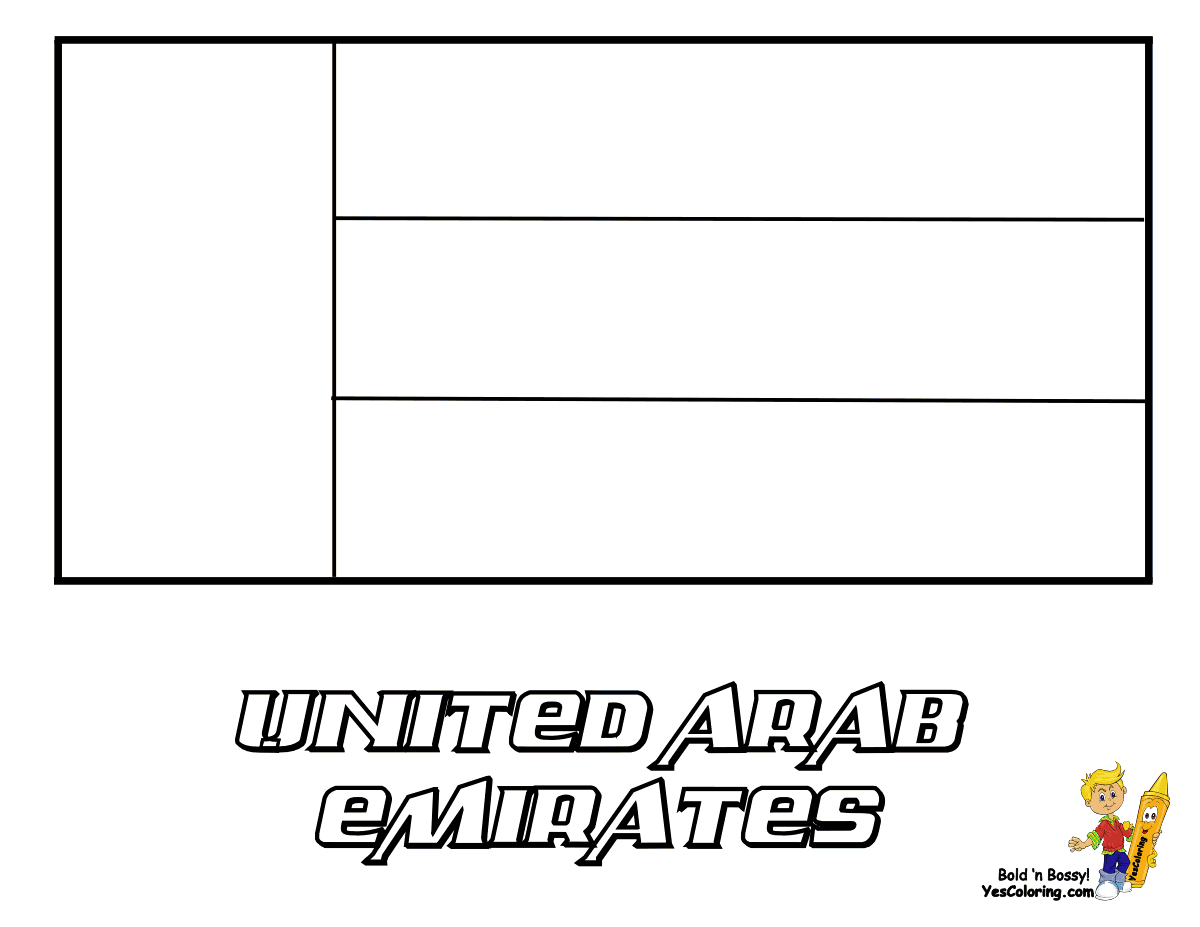 5
التعرف على ألوان العلم
لون خارطة الامارات بالوان العلم
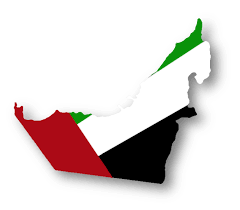 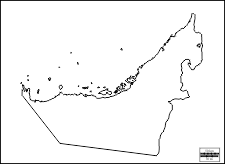 6
التعرف على ألوان العلم
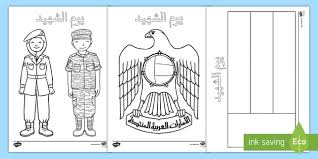 7
التعرف على ألوان العلم
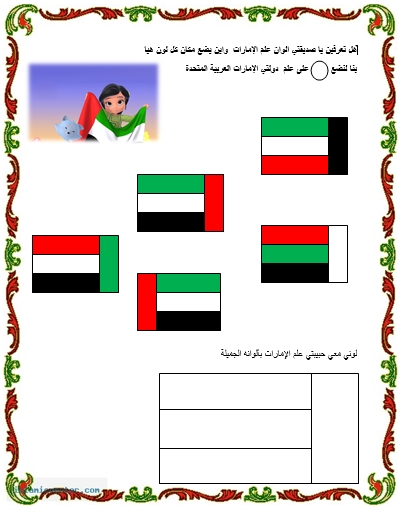 8
التعرف على ألوان العلم
ضع دائرة  حول علم الامارات
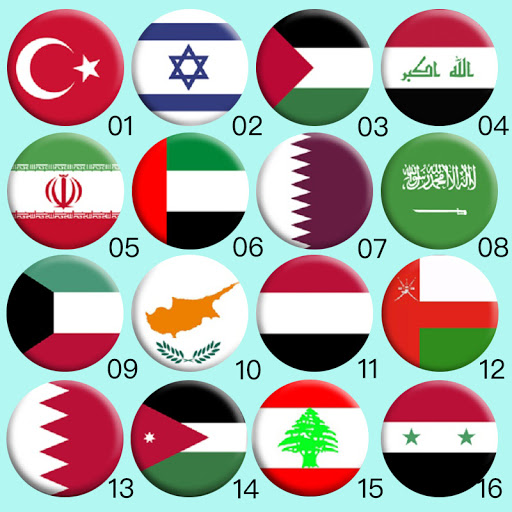 9